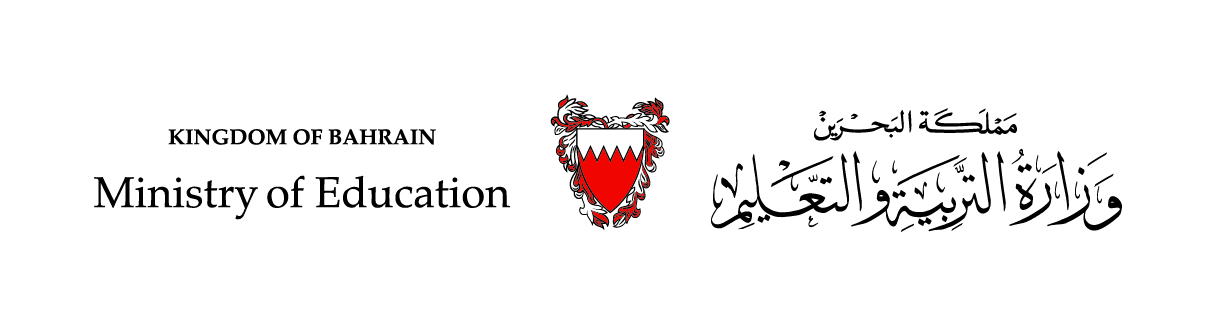 درس في مادّة اللّغة العربيّةالقراءة
أَلْعابُنا وألْعابُكم 2
الصّفّ الرّابع الابتدائيّ
أَكْتَشِفُ
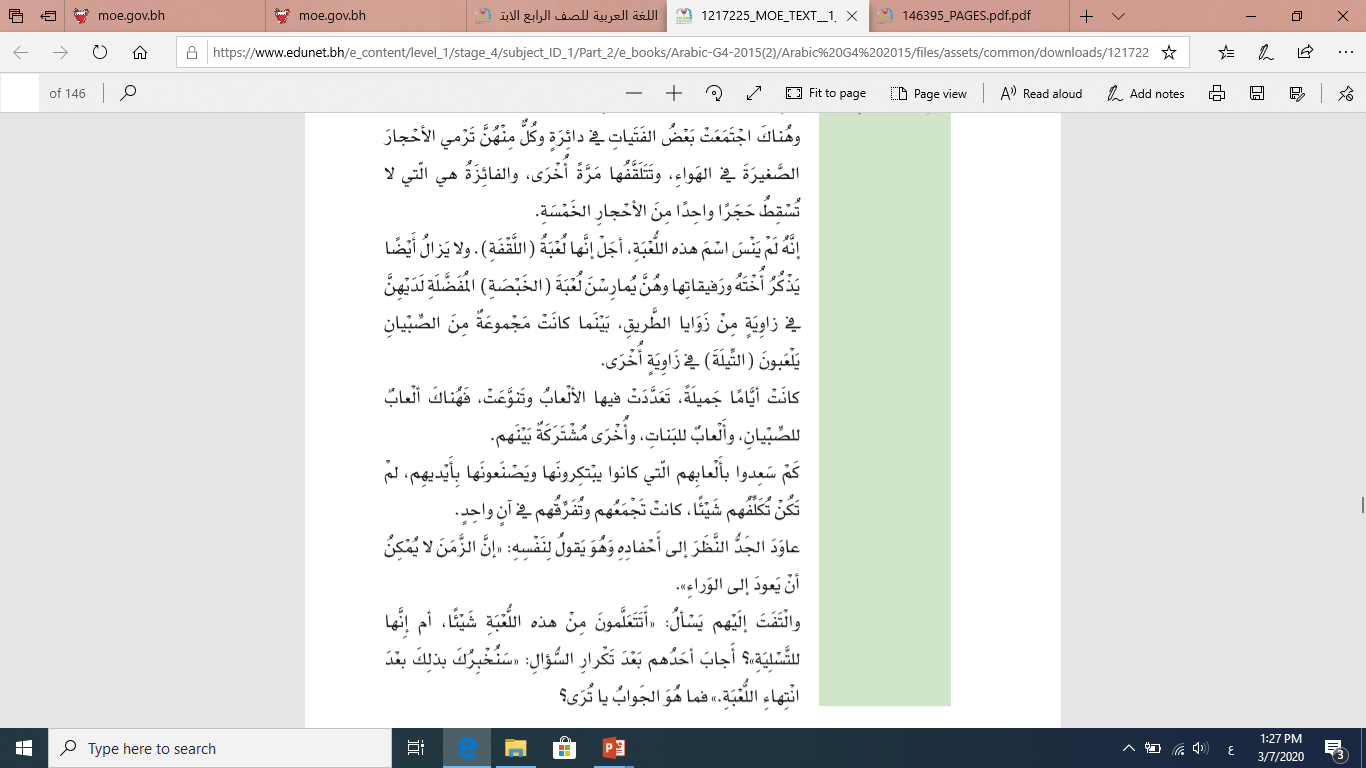 أقرأُ النّصَّ ثمّ أجيبُ عمّا يليه من أسئلةٍ
أَكْتَشِفُ
أَلْعابُنا وألْعابُكم 2
معاني المفردات
أَكْتَشِفُ
أقرأُ شرحَ النَّصِّ بتمعُّنٍ، ثُمّ أجيبُ عمّا يليهِ من أسئلةٍ:
الفكرةُ العامّةُ:
 ألعابُ الفتياتِ القديمةُ، وموقفُ الجَدِّ من الألعابِ الحديثةِ.
الأفكارُ الرّئيسةُ: 
1- ألعابُ الفتياتِ في الماضِي. (وهناك اجتمعت... زاوية أخرى) 
2- مميّزاتُ الألعابِ في الماضِي. (كانت أيامًا... في آنٍ واحد) 
3- موقفُ الجَدِّ منَ الألعابِ الحديثةِ. (عاوَدَ الجدُّ... يا تُرى؟)
أَكْتَشِفُ
أَفْهَمُ
نشاط (1)
1. أصنّفُ الألعابَ المذكورةَ في النّصِّ وفقًا للجدولِ الآتي:



2. أُعَدِّدُ مميّزاتِ الألْعَابِ القَدِيمةِ كمَا ذكرَهَا الجَدُّ.
...............................................................................

3. سأَلَ الجَدُّ أحفَادَهُ سُؤَالًا. فماذا كانَ ردُّ حَفِيدِهِ ؟
..............................................................................
[Speaker Notes: توظيف الرؤوس المرقمة]
أَفْهَمُ
نشاط (1)
4. أستخرجُ مِنَ النَّصِّ السَّابِق مُرادِفَ كُلِّ كلمةٍ ممَّا يَأتِي: 
تَلْتَقِطُها: .......................
يُزاوِلْنَ: ..........................
تَرْفِيهٌ: ..........................

5. أُعَيِّنُ في النَّصِّ مَا يدُلُّ عَلَى المعاني الآتِيَةِ:
الأطفالُ قديمًا هُمْ مَن كانوا يُصمِّمُونَ ألعابَهُم، ويَصْنَعُونَهَا.
...........................................................................................
إيمانُ الجَدِّ بِأَنَّ الزَّمنَ يتغيَّرُ.
...........................................................................................
[Speaker Notes: توظيف الرؤوس المرقمة]
أَفْهَمُ
أقيّم إجابتي
1. أصنّفُ الألعابَ المذكورةَ في النّصِّ وفقًا للجدولِ الآتي:




2. أُعَدِّدُ مميّزاتِ الألْعَابِ القَدِيمةِ كمَا ذكرَهَا الجَدُّ.
التَّعدُّدُ والتَّنوُّعُ/ ذاتيَّةُ الصُّنعِ/ قِلّةُ التَّكْلِفةِ.

3. سأَلَ الجَدُّ أحفَادَهُ سُؤَالًا. فماذا كان ردُّ حَفِيدِهِ ؟
"سَنخبِرُك بِذلكَ بعدَ انتهاءِ اللُّعبَةِ".
[Speaker Notes: توظيف الرؤوس المرقمة]
أَفْهَمُ
أقيّم إجابتي
4. أستخرجُ مِنَ النَّصِّ السَّابِق مُرادِفَ كُلِّ كلمةٍ ممَّا يَأتِي: 
تَلْتَقِطُها: تَتَلَقَّفُها.
يُزاوِلْنَ: يُمارِسْنَ.
تَرْفِيهٌ: تَسْلِيةٌ.

5. أُعَيِّنُ في النَّصِّ مَا يدُلُّ عَلَى المعاني الآتِيَةِ:
الأطفالُ قديمًا هُمْ مَن كانوا يُصمِّمُونَ ألعابَهُم، ويَصْنَعُونَهَا.
"كانوا يَبتكِرُونها ويَصْنعونهَا بِأَيْدِيهِمْ".
إيمانُ الجَدِّ بِأَنَّ الزَّمنَ يتغيَّرُ.
"إنَّ الزَّمَنَ لا يُمكنُ أن يعودَ إلى الوراءِ".
[Speaker Notes: توظيف الرؤوس المرقمة]
أَفْهَمُ
نشاط (2)
1. أُكملُ العبارةَ الآتيةَ بما يُناسِبُهَا:
(فما هُوَ الجَوابُ يا تُرَى؟) أسلوب: ..................

2. (إنَّ الزَّمَنَ لا يُمْكِنُ أن يعودَ إلى الوراءِ)، أُوَضِّحُ الصُّورَةَ الجَمَاليَّةَ في الجملةِ السَّابِقَةِ.
.................................................................................
.................................................................................

3. أسْتَخْرِجُ مِنَ النَّصِّ السَّابِقِ مَا يَأْتِي:
كَلِمةً وجمعَها في السَّطرِ الثَّالثِ: ............................................... .
 تَضَادًّا في السَّطرِ الحادي عَشَرَ: ............................................... .
[Speaker Notes: توظيف الرؤوس المرقمة]
أَفْهَمُ
نشاط (2)
4. أَشْرحُ ما يأتي:
"كَانتْ تَجمَعُهم وتُفرِّقُهم في آنٍ واحدٍ": ................................................................................................................................................................................................................
5. أُرَتِّبُ الأفكارَ الآتيةَ حَسَبَ وُرُودِهَا في النَّصِّ:
[Speaker Notes: توظيف الرؤوس المرقمة]
أقيّم إجابتي
أَفْهَمُ
1. أُكملُ العبارةَ الآتيةَ بما يُناسِبُهَا:
(فما هُوَ الجَوابُ يا تُرَى؟) أسلوب: استِفْهَام.

2. (إنَّ الزَّمَنَ لا يُمْكِنُ أن يعودَ إلى الوراءِ)، أُوَضِّحُ الصُّورَةَ الجَمَاليَّة في الجملة السَّابِقَة.
     شَبَّه الكاتبُ الزَّمنَ بالإنسانِ الذي يَمشِي.

3. أسْتَخْرِجُ مِنَ النَّصِّ السَّابِقِ مَا يَأْتِي:
كَلِمةً وجمعَها في السَّطرِ الثَّالثِ: حجرًا/ أحجارًا.
 تَضَادًّا في السَّطرِ الحادي عَشَرَ: تجْمَعُهم/ تُفَرِّقُهم.
[Speaker Notes: توظيف الرؤوس المرقمة]
أَفْهَمُ
أقيّم إجابتي
4. أَشْرحُ ما يأتي:
"كَانتْ تَجمَعُهم وتُفرِّقُهم في آنٍ واحدٍ": 
يقصِدُ الكاتِبُ بها أنَّ اللُّعبةَ قَدْ تكونُ فرديَّةً في الأداءِ، ولكنَّها جماعيَّةٌ في المنافَسةِ، والمشَارَكةِ، وتجْمَعُهم في مكانٍ واحدٍ.

5. أُرَتِّبُ الأفكارَ الآتيةَ حَسَبَ وُرُودِهَا في النَّصِّ:
[Speaker Notes: توظيف الرؤوس المرقمة]
أُقيِّمُ
نشاط (3)
1. لَوْ كُنْتُ مَكَانَ أَحَدِ الأَحْفَادِ، أَكْتُبُ رَدِّي عَلَى سُؤَالِ الجَدِّ الأَخيرِ: (أتَتَعلَّمُونَ مِن هذه اللُّعبةِ شيئًا، أمْ إِنَّها للتَّسْلِيةِ؟).
......................................................................................................................................................................................

2. أيُّ الأَلْعَابِ أَفْضَلُ في رَأْيِي، القَدِيمَةُ أم الحَدِيثَةُ؟ ولماذا؟
 - .......................................................................................
- .......................................................................................
[Speaker Notes: توظيف الرؤوس المرقمة]
أُقيِّمُ
أقيّم إجابتي
1. لَوْ كُنْتُ مَكَانَ أَحَدِ الأَحْفَادِ، أَكْتُبُ رَدِّي عَلَى سُؤَالِ الجَدِّ الأَخير: (أتَتَعلَّمُونَ مِن هذه اللُّعبةِ شيئًا، أم إِنَّها للتَّسْلِيةِ؟).
أَجْوِبَةٌ مُحْتَمَلَةٌ:
نَتَسَلَّى بِهَا؛ لأنَّ فِيهَا مَجَالًا كَبِيرًا لِلْمُنَافَسَةِ.
نَتَسَلَّى بِهَا؛ لأنّها مليئةٌ بالإثارةِ والتَّشْوِيقِ.
نَتَسَلَّى بِهَا، لأنّها تُعَرِّفُنَا على أصْدِقَاءَ جُدُدٍ.
نَتَعَلّمُ منها؛ لأنّها تُمكِّنُنَا مِنَ اسْتخدامِ التَّقْنِيةِ الحديثةِ.
2. أيُّ الأَلْعَابِ أَفْضَلُ في رأيِي، القَدِيمَةُ أم الحَدِيثَةُ؟ ولماذا؟
أَجْوِبَةٌ مُحْتَمَلَةٌ:
أُفضِّلُ الأَلْعَابَ القديمةَ؛ لأنَّها تُسَلِّينَا، وتُنَمِّي فِينَا رُوحَ التَّوَاصُلِ، والتَّعَاوُنِ، والمشَارَكَةِ.
أُفضّلُ الأَلْعَابَ الحديثَةَ؛ لأنَّها تُسَلِّينَا، وتطوّرُ مَهَارَاتِنَا في اسْتِخْدَامِ التَّقْنِيَةِ، وتُنمّي ذَكَاءَنَا.
[Speaker Notes: توظيف الرؤوس المرقمة]
انتهى الدرس